スペイン語キーボードの特殊記号の位置
¡、Shiftを押すと、¿
º
Shiftを押すと、 =
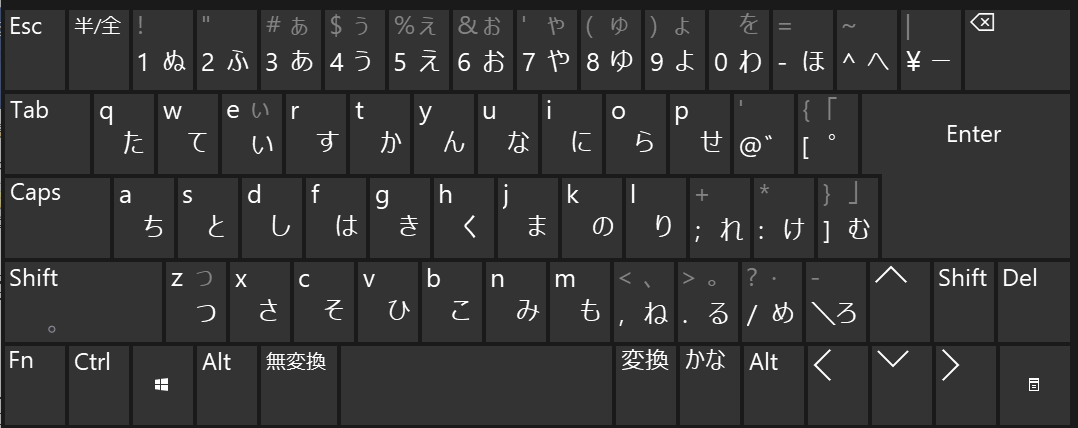 +
エニェ： ñ
アクセント記号：
á, é, í, ó, ú
Shiftを押すと、ü (ディエレシス)
Shiftを押すと、;
Shiftを押すと、: